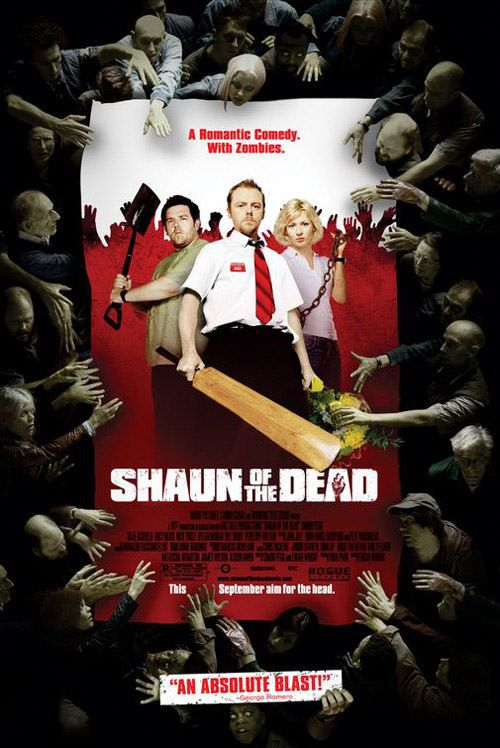 Useful Sequences
Shaun of the Dead 
(2004, Wright)
Opening Sequence
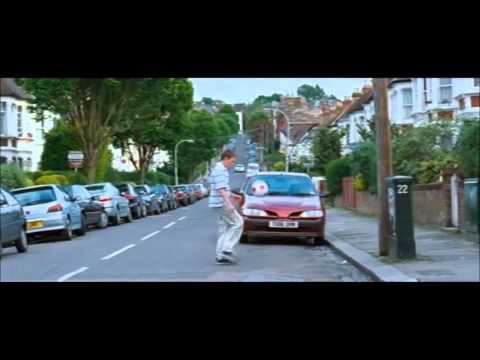 There’s a girl in the garden
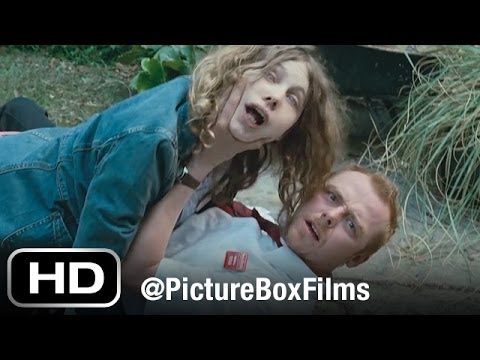 Record Scene
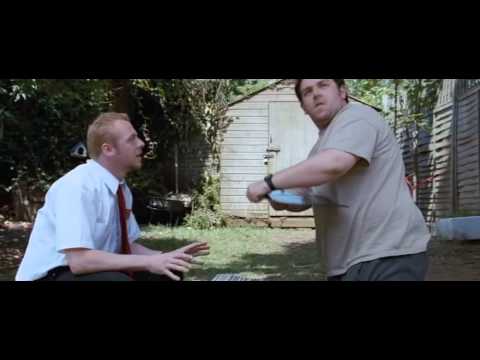 Ed’s  visual foreshadowing
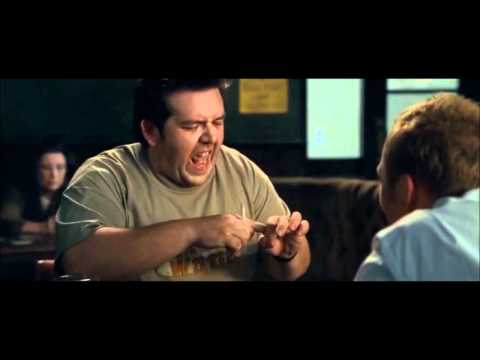 Shaun and Ed walk back to their flat
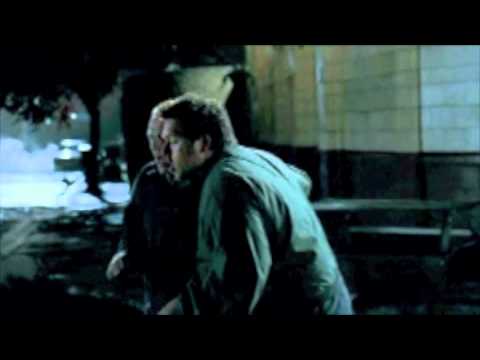 Shaun walks to the shops  #1
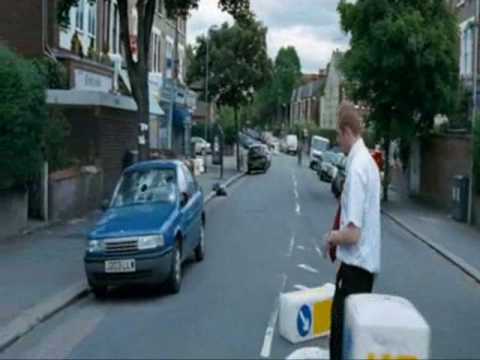 Shaun walks to the shops  #2
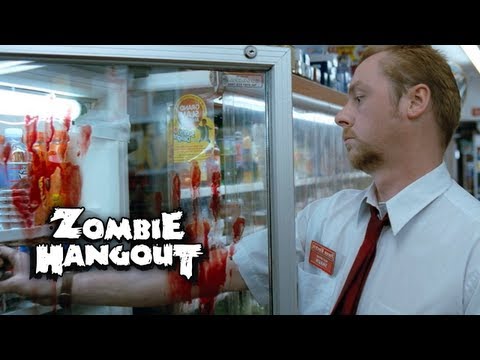 News Headlines
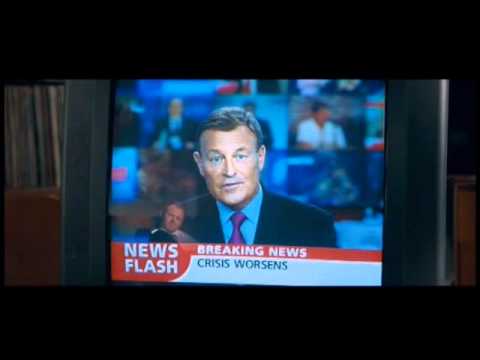 The Plans
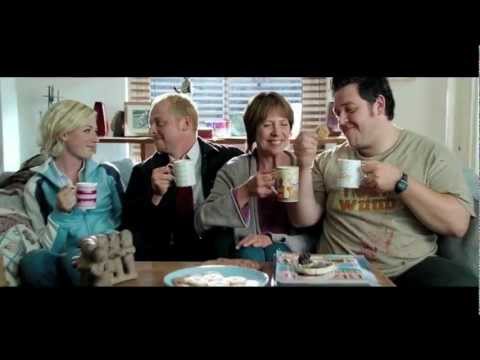 Don’t stop me now
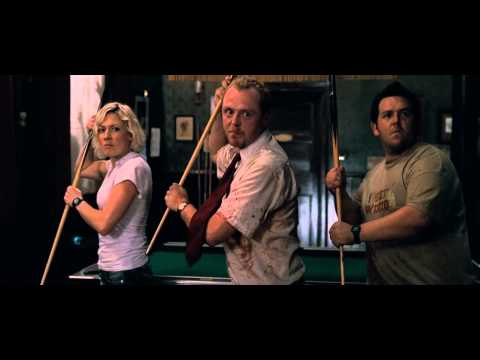 Visual Comedy
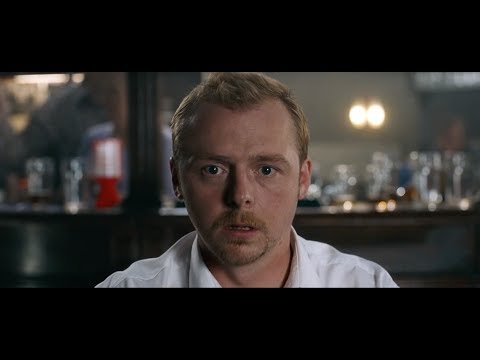 Trailer
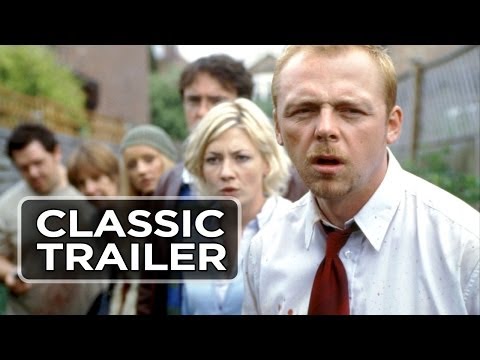